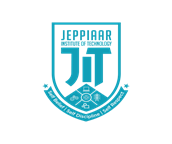 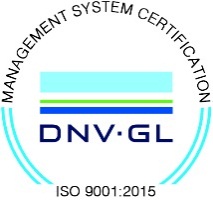 JEPPIAAR INSTITUTE OF TECHNOLOGY
“Self-Belief | Self Discipline | Self Respect”

Department of Computer Science and Engineering
Subject Name : Database Management SystemPresentation  Title: Big Data
Team Members:
	Students Name	 		  	Reg.No:
	1. SARANRAJ.P 			                210618104044
	2. RAHUL.A				210618104037
	3. EMMANUEL JOHNSON PAUL 		210618104016
	4. SANTHOSH KUMAR.M			210618104043
              5. RAJESH.V				210618104301
              6. GOWTHAM.J				210618104012
Objective
To Design/ Analyze/ Evaluate
Understanding and Targeting Customers: Big data helps an organization understand its customers better, and helps it narrow down the target audience, thus improving their marketing campaign.

	Big Data’ is similar to ‘small data’,but bigger in size.
       	Big data is a field that deals with data sets that are too large or complex to be dealt with by traditional data-processing application software.
      	 Walmart handles more than 1 million customer transaction every hour.
     	 Facebook handles 40 billion photos from its user base.
3/26/2020
JEPPIAAR INSTITUTE OF TECHNOLOGY
2
Volume
A typical have had 10 gigabytes of storage in 2000.
 Today, facebook ingests 500 terabytes of new data every        day.
 Boeing 737 will generate 240 terabytes of flight data during a single flight across the US.
3/26/2020
JEPPIAAR INSTITUTE OF TECHNOLOGY
3
Block Diagram/ Work Flow/  Flow Chart
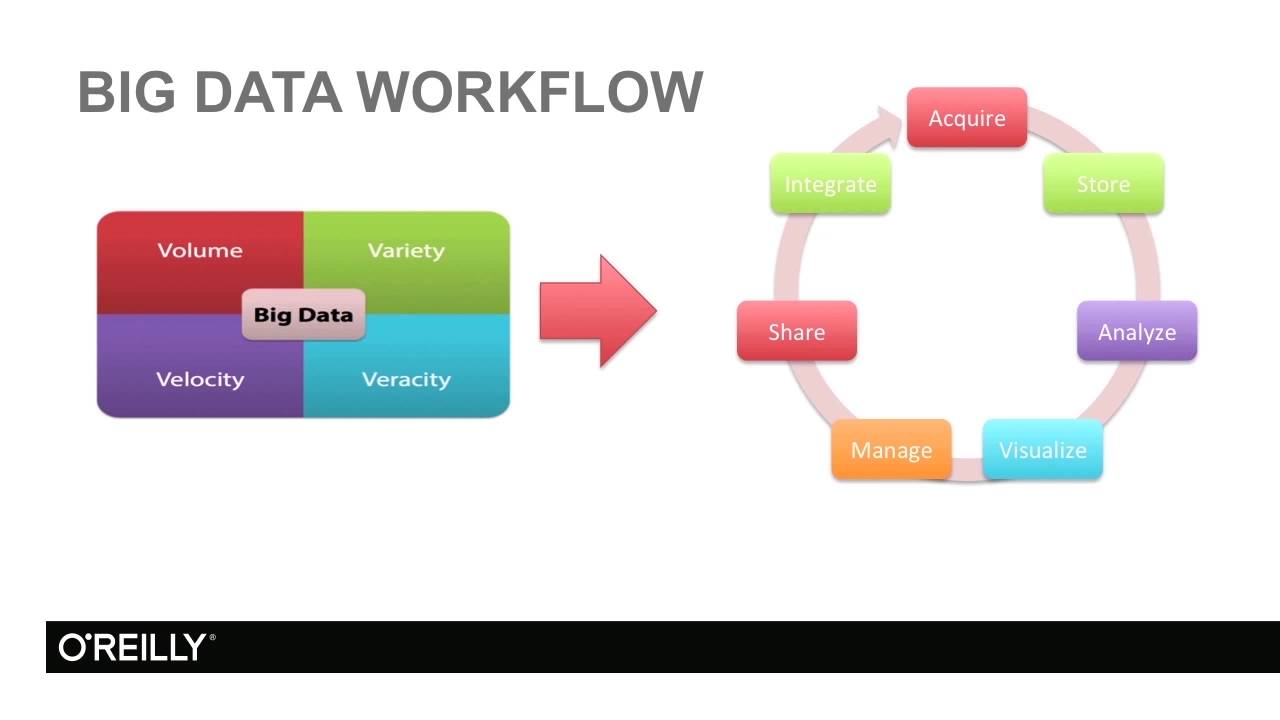 3/26/2020
JEPPIAAR INSTITUTE OF TECHNOLOGY
4
Velocity
Clickstreams and ad impressions capture user behavior at millions of events per second.
  Machine to machine processes exchange data between billions of devices.
  Infrastructure and sensors generate massive large data in real time.
3/26/2020
JEPPIAAR INSTITUTE OF TECHNOLOGY
5
Technical Details
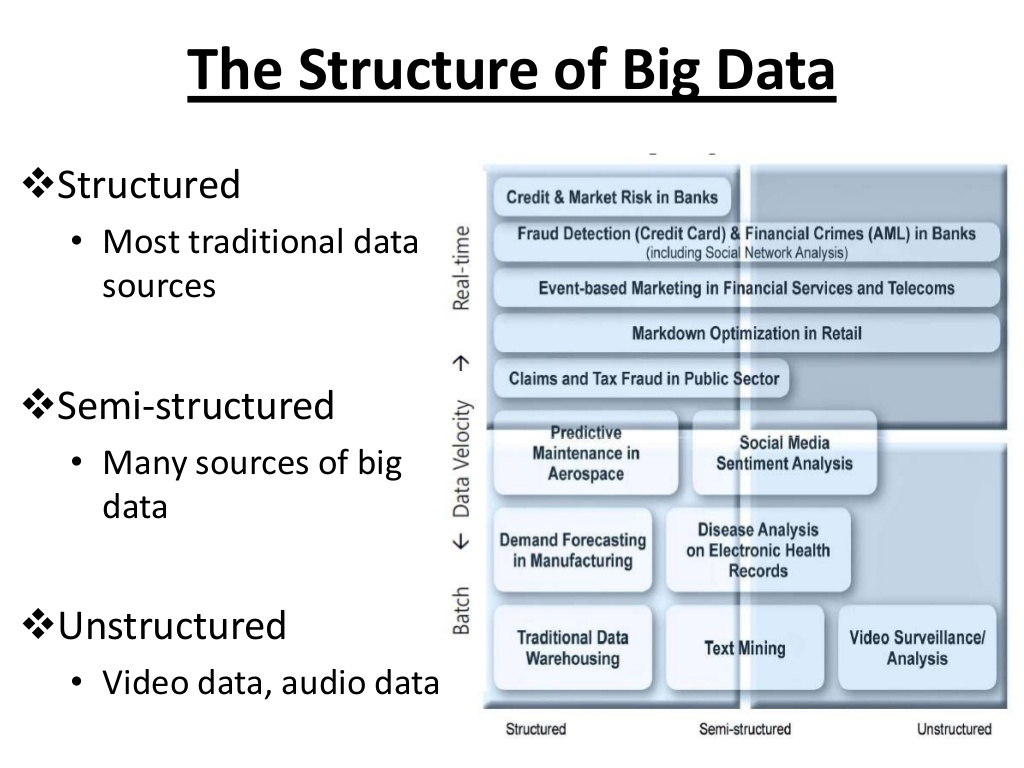 3/26/2020
JEPPIAAR INSTITUTE OF TECHNOLOGY
6
Technical Details
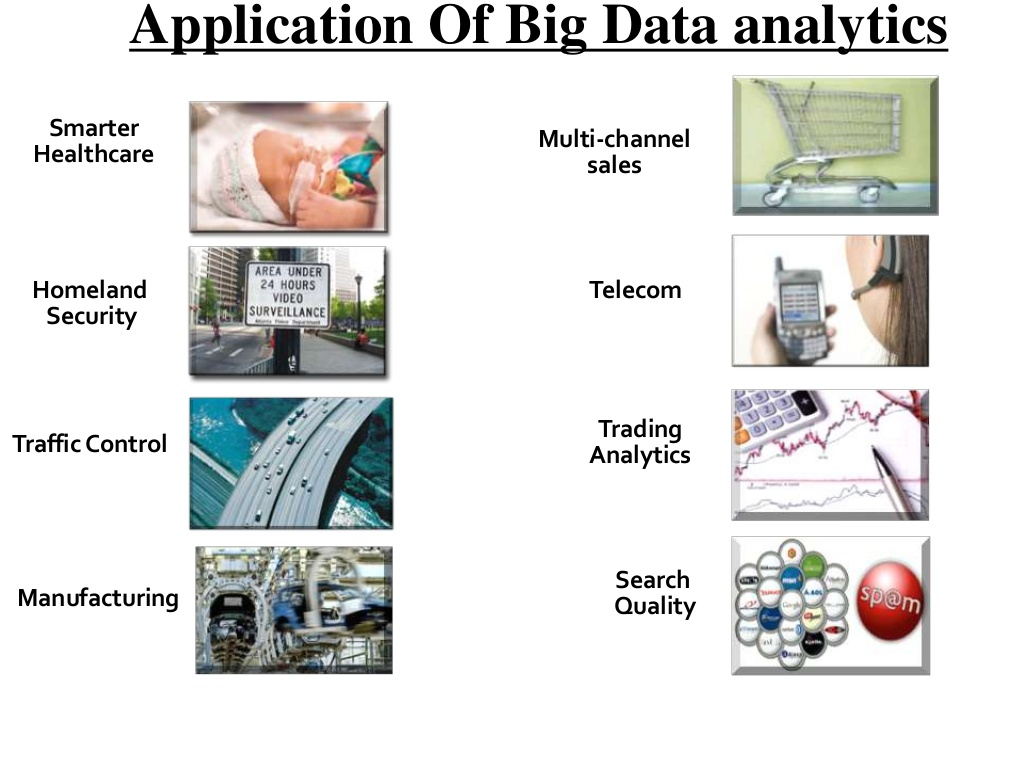 3/26/2020
JEPPIAAR INSTITUTE OF TECHNOLOGY
7
Technical Details
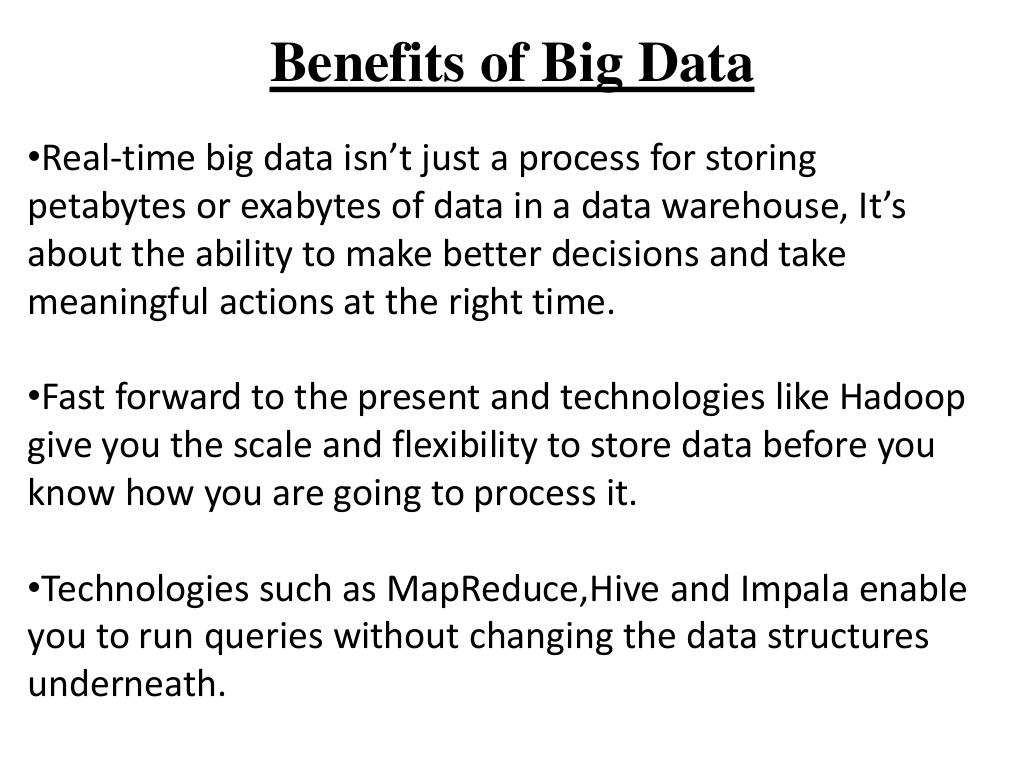 3/26/2020
JEPPIAAR INSTITUTE OF TECHNOLOGY
8
VARIETY
Big data isnt just numbers,dates,and strings. Big data is also 3D data,audio and video,and unstructured text,including log files and social media.
 Big data analysis includes different types of data.
3/26/2020
JEPPIAAR INSTITUTE OF TECHNOLOGY
9
Result & Discussion
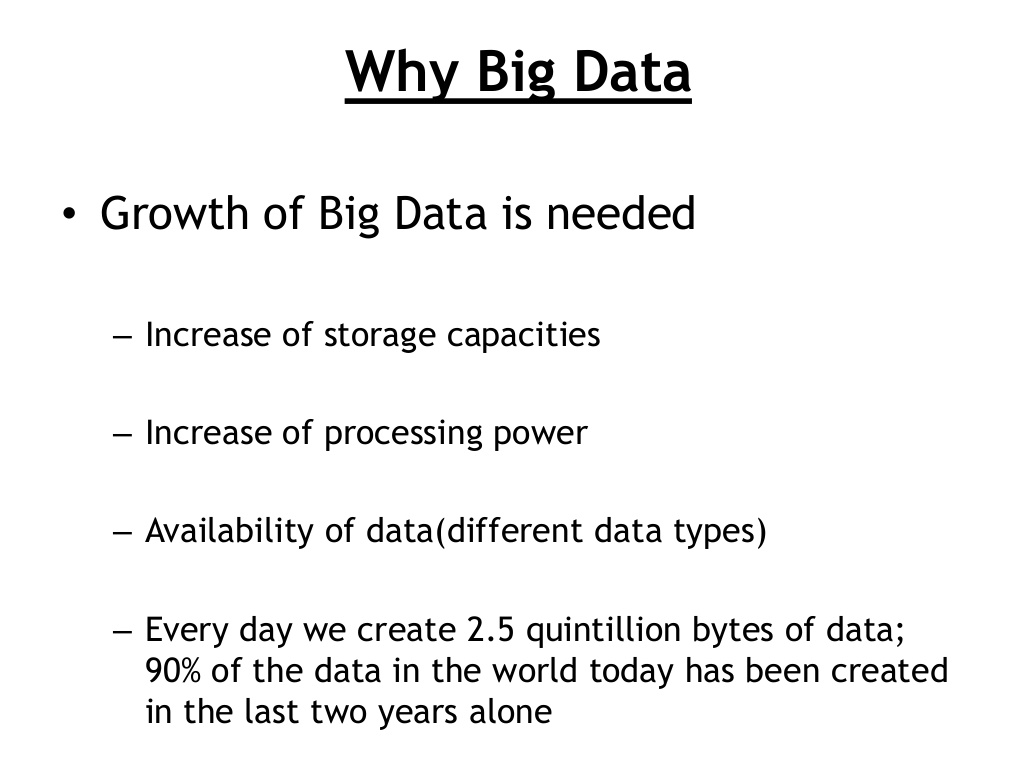 3/26/2020
JEPPIAAR INSTITUTE OF TECHNOLOGY
10
Future Scope
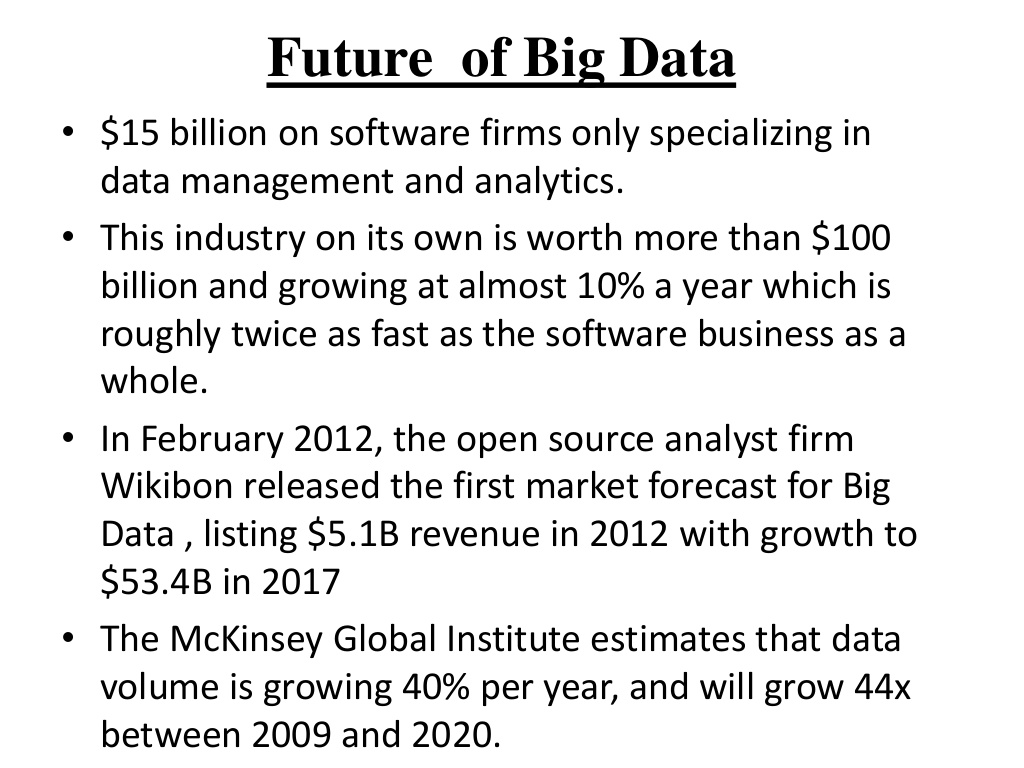 3/26/2020
JEPPIAAR INSTITUTE OF TECHNOLOGY
11
Reference
Linkedin website

Wikipedia
3/26/2020
JEPPIAAR INSTITUTE OF TECHNOLOGY
12